MATH LESSON
Here is where your presentation begins
01
02
OVERVIEW
ASSIGNMENT
ABOUT THE TOPIC
03
04
FEATURES OF THE TOPIC
INTRODUCTION
Venus has a beautiful name and is the second planet from the Sun. It’s terribly hot—even hotter than Mercury—and its atmosphere is extremely poisonous. It’s the second-brightest natural object in the night sky after the Moon
“This is a quote. Words full of wisdom that someone important said and can make the reader get inspired.”
—SOMEONE FAMOUS
WHAT IS THIS TOPIC ABOUT?
Here you could give a brief description of the matter you want to talk about. For example, if you want to talk about Mercury, you could say that it’s the closest planet to the Sun and the smallest one in the Solar System. It’s only a bit larger than our Moon, and its name has nothing to do with the liquid metal, since it was named after the Roman messenger god, Mercury
DEFINITION OF CONCEPTS
MERCURY
MARS
SATURN
Mercury is the closest planet to the Sun and the smallest one in the Solar System
Despite being red, Mars is a cold place, not hot. It’s full of iron oxide dust, giving the planet its reddish cast
Saturn is the ringed planet. It’s a gas giant, composed mostly of hydrogen and helium
FEATURES OF THE TOPIC
MERCURY
Mercury is the closest planet to the Sun and the smallest one in the Solar System
MARS
Despite being red, Mars is a cold place, not hot. It’s full of iron oxide dust
JUPITER
It’s a gas giant and the biggest planet in our Solar System
1.61803
is the approximate value of the golden ratio
3.141592653
are the first ten digits of π (pi)
7
are the different letters used to represent Roman numerals
1525
is the year in which the radical symbol was first used in print
PRACTICAL USES OF THIS SUBJECT
Do you know what helps you make your point clear? Lists like this one:

Because they’re simple 
You can organize your ideas clearly
And because you’ll never forget to buy milk!

And the most important thing: the audience won’t miss the point of your presentation
CASE STUDY
The square of the hypotenuse is equal to the sum of the squares of the other two sides in a right triangle
DID YOU KNOW THIS?
The abacus is the oldest calculating tool, and it’s still used in some countries
To make a paper plane, it’s best if you use a square paper instead of a rectangular one
The hypotenuse is the longest side of a right triangle, which is opposite the right angle
The number or expression placed underneath the radical sign is called radicand
PROBLEM VS. SOLUTION
SOLUTION
PROBLEM
Venus has a beautiful name and is the second planet from the Sun
Despite being red, Mars is a cold place, not hot. It’s full of iron oxide dust
PROCESS
Step 3
Step 1
Step 2
Despite being red, Mars is a cold place, not hot. It’s full of iron oxide dust
Venus has a beautiful name and is the second planet from the Sun
Neptune is the fourth-largest planet in our Solar System
OVERVIEW DIAGRAM
Mercury is the closest planet to the Sun and the smallest one in our Solar System
Saturn is the ringed one. It’s a gas giant, composed mostly of hydrogen and helium
Neptune is the farthest planet from the Sun and the fourth-largest in our Solar System
EXERCISE
Mercury is the closest planet to the Sun, but does its name have anything to do with the liquid metal?
Contrary to popular belief, no. The truth is that this planet was named after the Roman messenger god, Mercury
ASSIGNMENT
Mercury is the closest planet to the Sun, and Neptune is the farthest one. Calculate the distance between these two planets
THANKS!
Does anyone have any questions?

addyouremail@freepik.com 
+91  620 421 838 
yourcompany.com
CREDITS
This is where you give credit to the ones who are part of this project.
Did you like the resources on this template? Get them for free at our other websites.
Presentation template by Slidesgo
Icons by Flaticon
Infographics by Freepik
Author introduction slide photo created by Freepik
Text & Image slide photo created by Freepik.com
RESOURCES
Board
Paper plane
Back to school
Cartoon math concept background
Cartoon math concept background
Realistic math chalkboard background
Instructions for use
In order to use this template, you must credit Slidesgo by keeping the Credits slide.
You are allowed to:
- Modify this template.
- Use it for both personal and commercial projects.
You are not allowed to:
- Sublicense, sell or rent any of Slidesgo Content (or a modified version of Slidesgo Content).
- Distribute Slidesgo Content unless it has been expressly authorized by Slidesgo.
- Include Slidesgo Content in an online or offline database or file.
- Offer Slidesgo templates (or modified versions of Slidesgo templates) for download.
- Acquire the copyright of Slidesgo Content.
For more information about editing slides, please read our FAQs:
https://slidesgo.com/faqs
Fonts & colors used
This presentation has been made using the following fonts:
Passion One
(https://fonts.google.com/specimen/Passion+One)

Abel
(https://fonts.google.com/specimen/Abel)
#f9e9d9
#5b72b7
Use our editable graphic resources...
You can easily resize these resources, keeping the quality. To change the color, just ungroup the resource and click on the object you want to change. Then, click on the paint bucket and select the color you want. Don’t forget to group the resource again when you’re done.
...and our set of editable icons
You can resize these icons, keeping the quality.
You can change the stroke and fill color; just select the icon and click on the paint-bucket/pen.
Business Icons
Avatar Icons
Creative Process Icons
Educational Process Icons
Help & Support Icons
Medical Icons
Nature Icons
Performing Arts Icons
SEO & Marketing Icons
Teamwork Icons
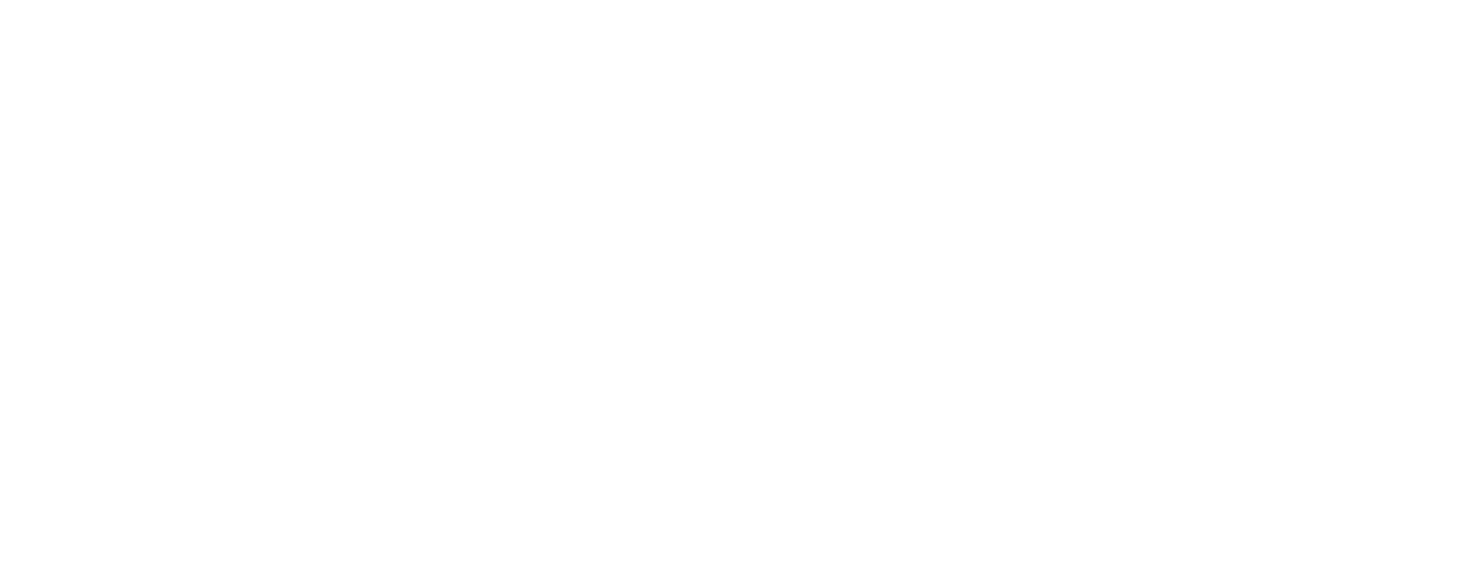